WP PWIE SP X2 Kick-off meeting July 15 2021
G. Sergienko
 FZJ
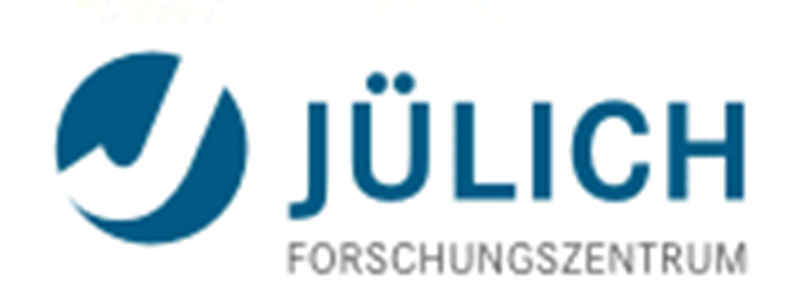 FZJ tasks for 2021
First priority
Second priority
Comparison ps vs. ns LIBS regarding absolute composition and D content in reference and ITER-relevant coatings which can include impurities
Comparison Single Puls vs. Double Puls LIBS (or alternative LIBS signal enhancement methods)  regarding absolute material composition and D content in ITER- and DEMO-relevant W including self-damage W and reference coatings.
(CF-) LIBS (ps, ns SP or DP) on samples (if available) from different devices (tokamaks or W-7X) (collab. SP B)
Grapite tiles from W-7X are avalable and planned be used for CF-LIBS test.
CF-LIBS on produced reference samples before and after He loading
Investigate erosion/deposition/fuel retention (including He) by in situ (CF)-LIBS and NRA/RBS in MAGNUM, LIBS and LIA-QMS/EDX in PSI-2 with subjects of interest: outgassing, recycling, and role of impurities (O, N), Tsurface, and implantation energy on retention
Outgoing activity
The experiments for comparison single pulse vs. double pulse LIBS is performed in the laser lab with YAG ps-laser and ruby ns-laser.

Preparation of the LIBS measurement on PSI-2:
The ns-laser requires re-alignment to achieve smooth power profile in the laser spot. The re-alignment is in progress. There are small damage spots on one end of the oscillator rod and the amplifier rods. May be, its need to be replaced. The experiment on PSI-2 will be performed at the end of August if the exchange of the laser rods will be not required (more information will be available next week).